МКОУ Бучальская СОШ
История славянской письменности
Никитина Елена Анатольевна, 
учитель русского языка и литературы
Чем отличается азбука от алфавита?
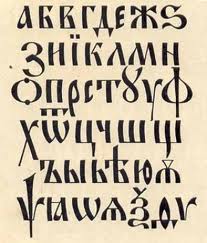 Слово «азбука» произошло от названий двух первых букв славянской азбуки: 
А (аз) и Б (буки):

АЗБУКА: АЗ + БУКИ
а слово «алфавит» происходит из названия двух первых букв греческого алфавита: 

АЛФАВИТ: АЛЬФА + ВИТА
Алфавит гораздо старше азбуки. В IX веке азбуки не было, и славяне не имели собственных букв.  И поэтому не было и письменности. Славяне не могли написать на своем языке ни книг, ни даже писем друг другу.
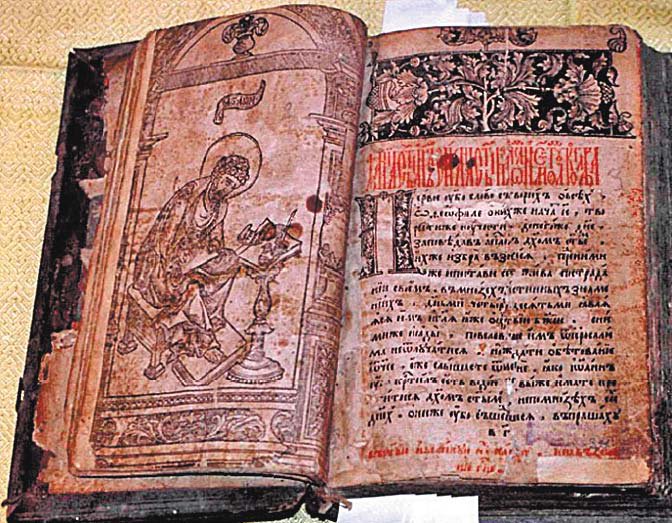 Повесть временных лет
В IX веке в Византии, в городе Солунь (теперь это город Фессалоники в Греции), жили два брата — Константин и Мефодий. Были они люди мудрые и очень образованные и хорошо знали славянский язык. Этих братьев греческий царь Михаил послал к славянам в ответ на просьбу славянского князя Ростислава послать «учителей, которые бы могли рассказать о книжных словах и о смысле их». 
И вот братья Константин и Мефодий приехали к славянам, чтобы создать славянскую азбуку, которая впоследствии стала называться кириллицей (в честь Константина, который, приняв монашество, получил имя Кирилл). Совершилось это в 863 году. Отсюда и ведёт своё начало славянская письменность.
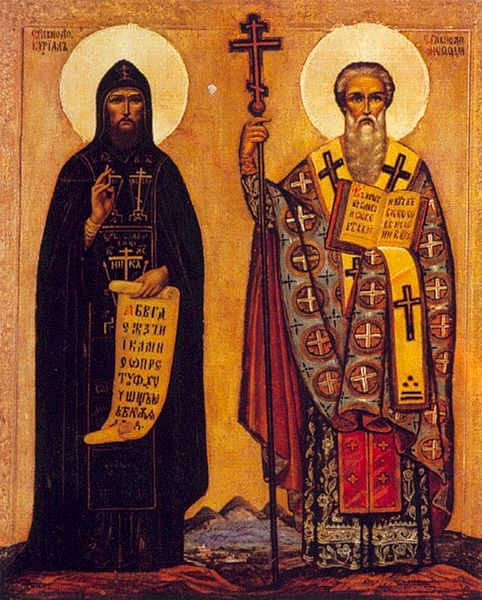 Кирилл и Мефодий
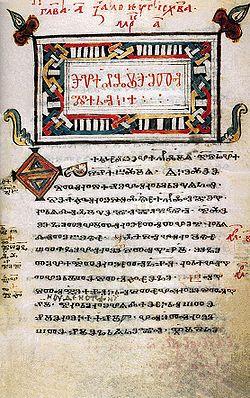 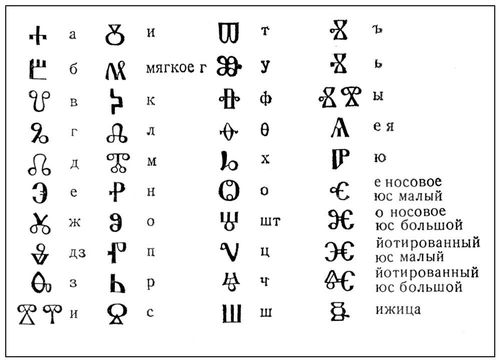 Глаго́лица — одна из первых (наряду с кириллицей) славянских азбук. Предполагается, что именно глаголицу создал славянский просветитель св. Константин (Кирилл) Философ для записи церковных текстов на славянском языке.
Глаголица и кириллица
Древнейшая надпись, обнаруженная в Болгарии: она сделана глаголицей (вверху) и кириллицей.
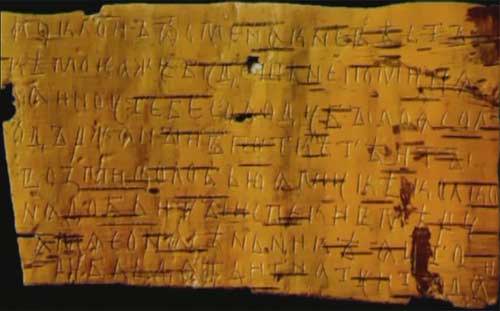 Письмена на бересте
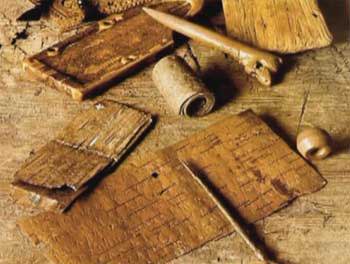 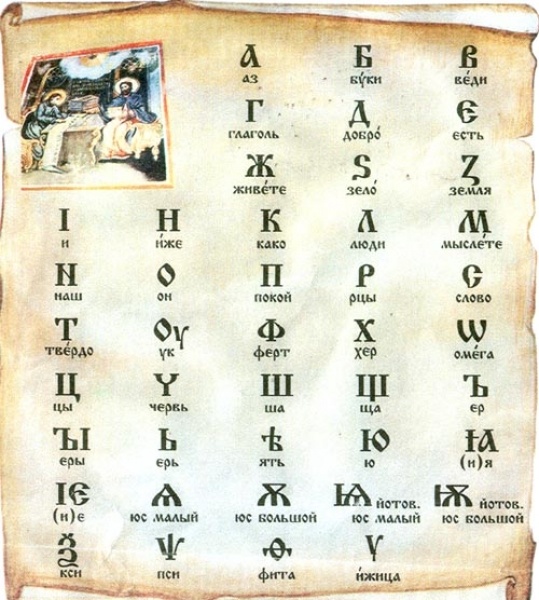 Кириллица
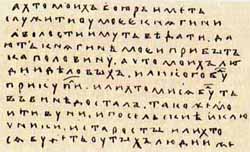 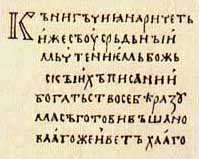 Устав
Полуустав
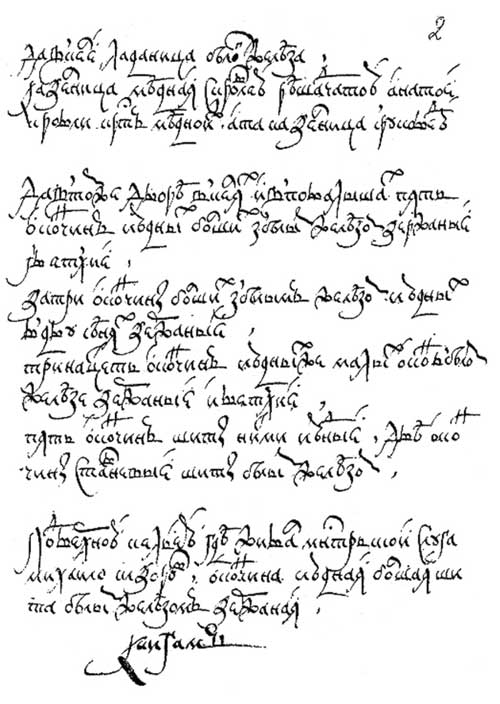 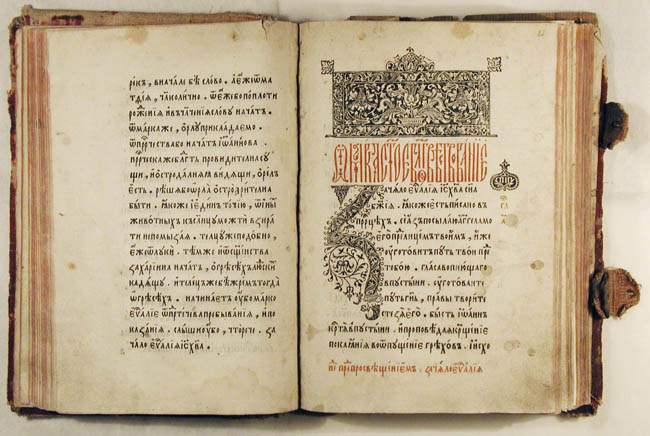 Скоропись
Остромирово Евангелие, 1057 год
Азбучная молитва
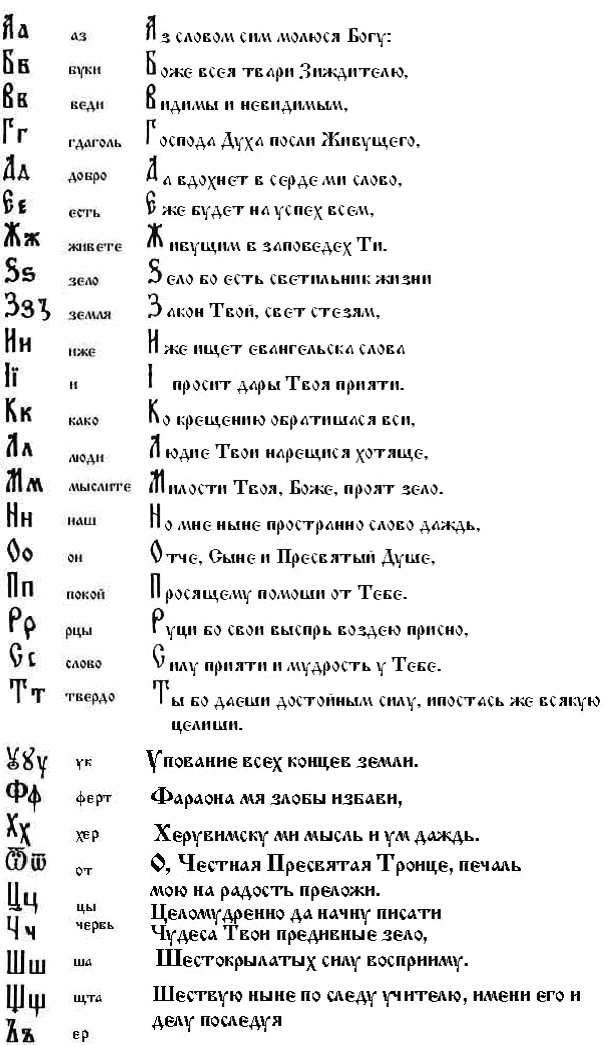 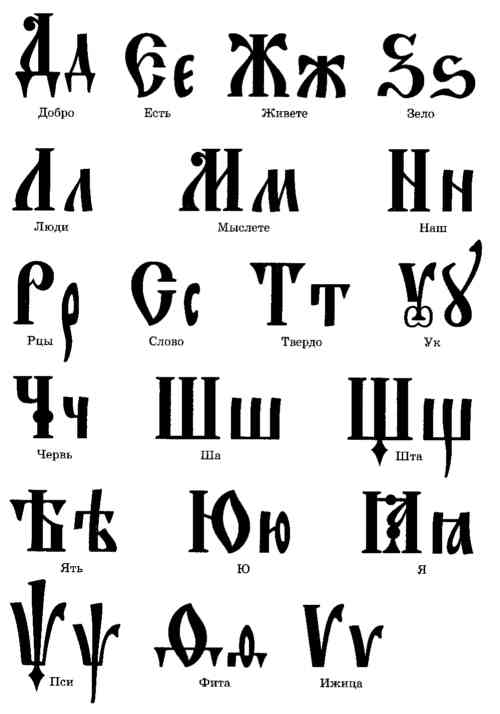 Славянская азбука
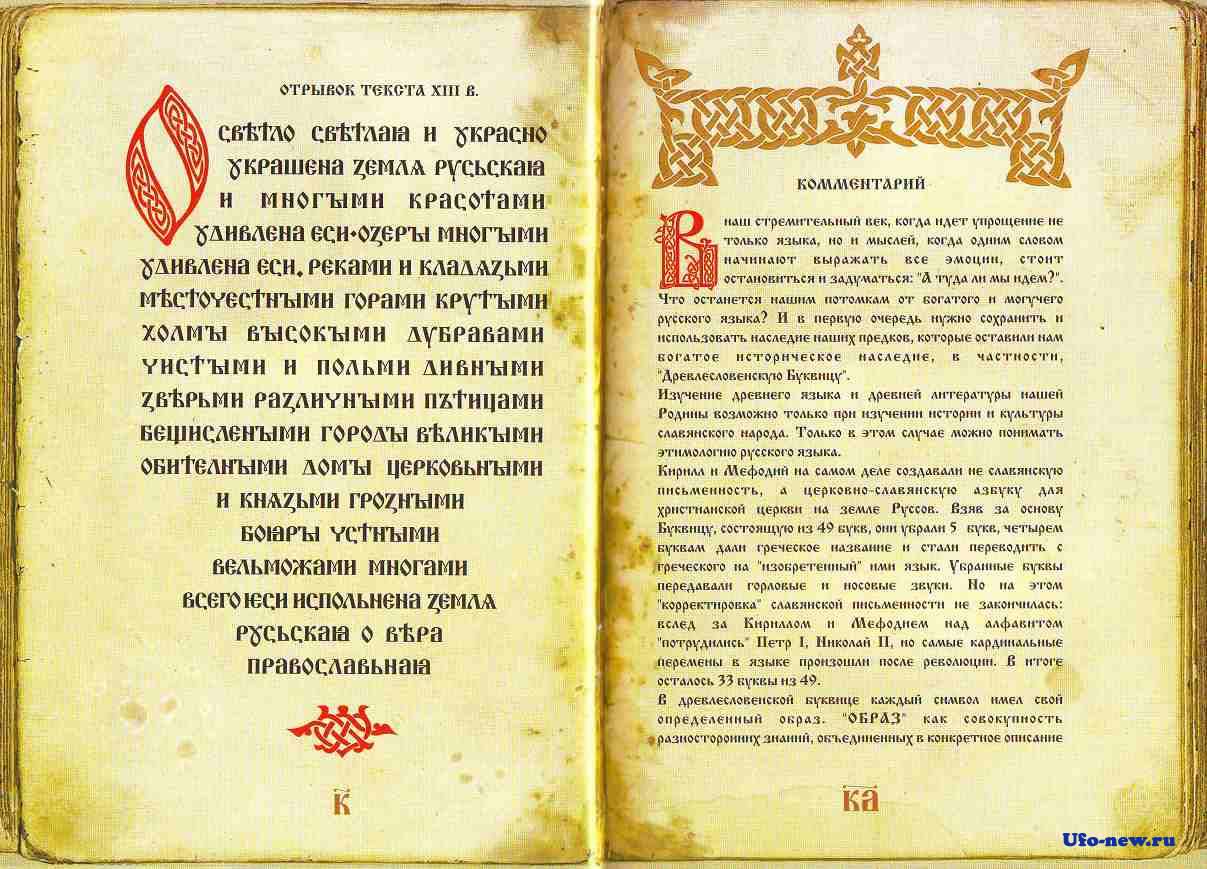 Отгадайте загадки о буквах алфавита
В
1.Чего нет в России, найдётся в Москве, 
нет в Петербурге, а видно в Неве?
2. У человека одно, у ворона два, у медведя нет ни одного.
О
3. Что стоит между дверью и стеной?
И
4.В старости я один раз встречаюсь, в молодости – три раза, в огне не сгорю и в воде не потону.
О
Лингвистические задачи
В старой орфографиии (до 1918 г.) на месте современного и использовались две буквы: и и i, например: пiанист, ближнiй, зданiе, миллiон, Марiя. 
   Как записывались в старой орфографии слова июнь, синий?
  (А) iюнь, синiй    (Б) июнь, синiй   
  (В) iюнь, синий   (Г) iюнь, сiнiй   
  (Д) iюнь, сiний
В одном из сочинений писателя 
 19 века М. Н. Загоскина читаем:
  “Он вошёл из гостиной в длинный зал 
  в два света. В нём накрыт был покоем обеденный стол”.
     Что означает здесь слово покоем?
   (А) без спешки     
   (Б) чтобы всем было уютно и удобно  
   (В) для поминок   
   (Г) в виде буквы П  
   (Д) длинной скатертью
Древнерусские буквицы –свидетельство уважения к книге
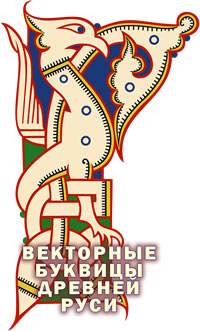 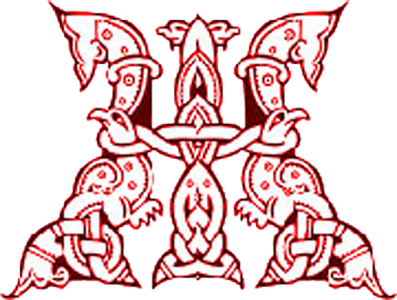 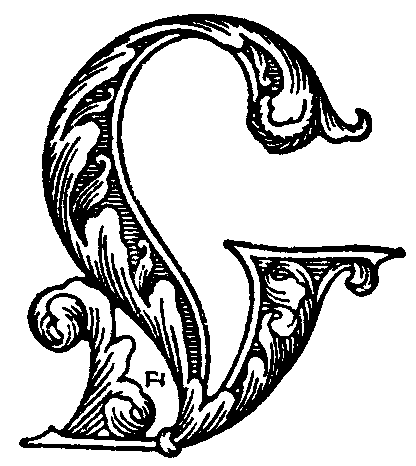 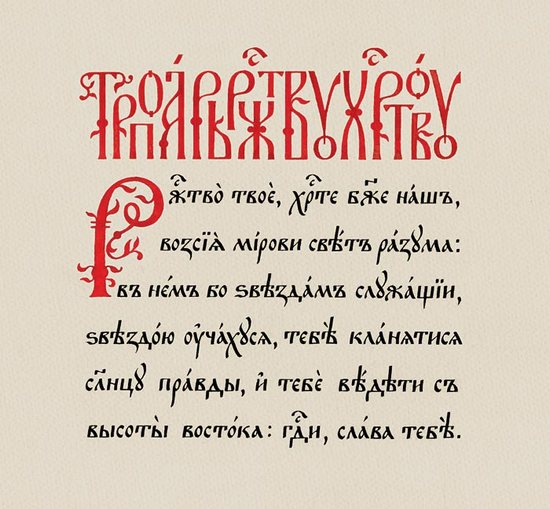 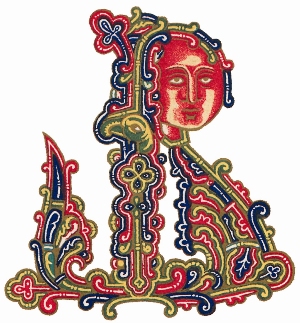 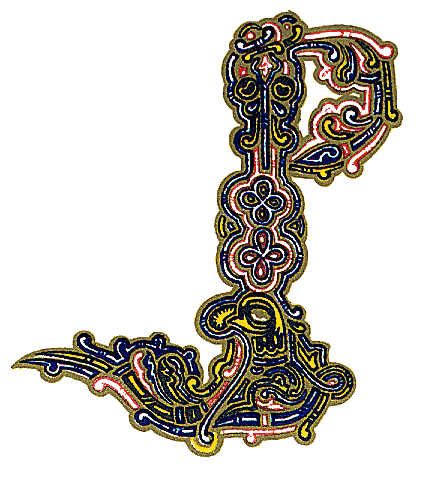 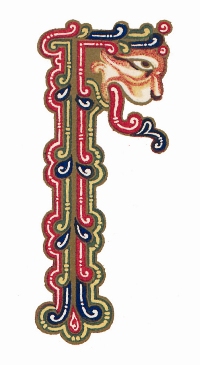 Если у народа отнять право или возможность говорить на родном языке, то это будет самым тяжким ударом по его родной культуре. Если у человека отнять книги на родном языке, то он лишится самых важных сокровищ своей 
                культуры.
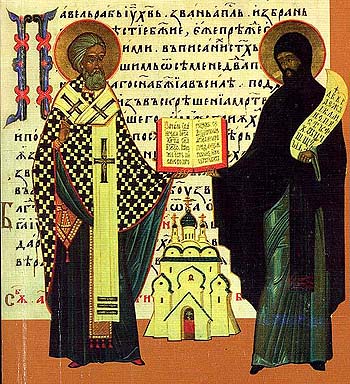 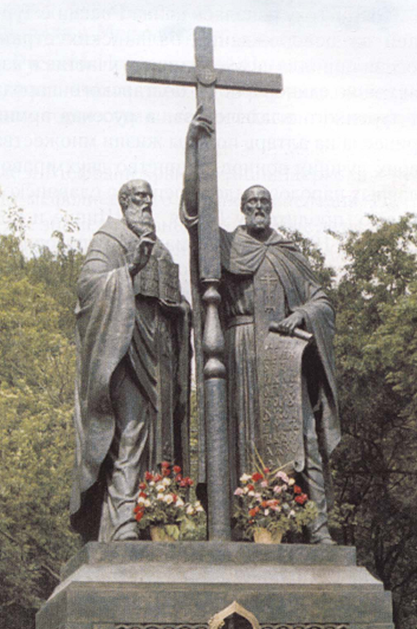 24 мая — день памяти Кирилла и Мефодия — стал в России всенародным праздником славянской письменности и культуры.
Москва